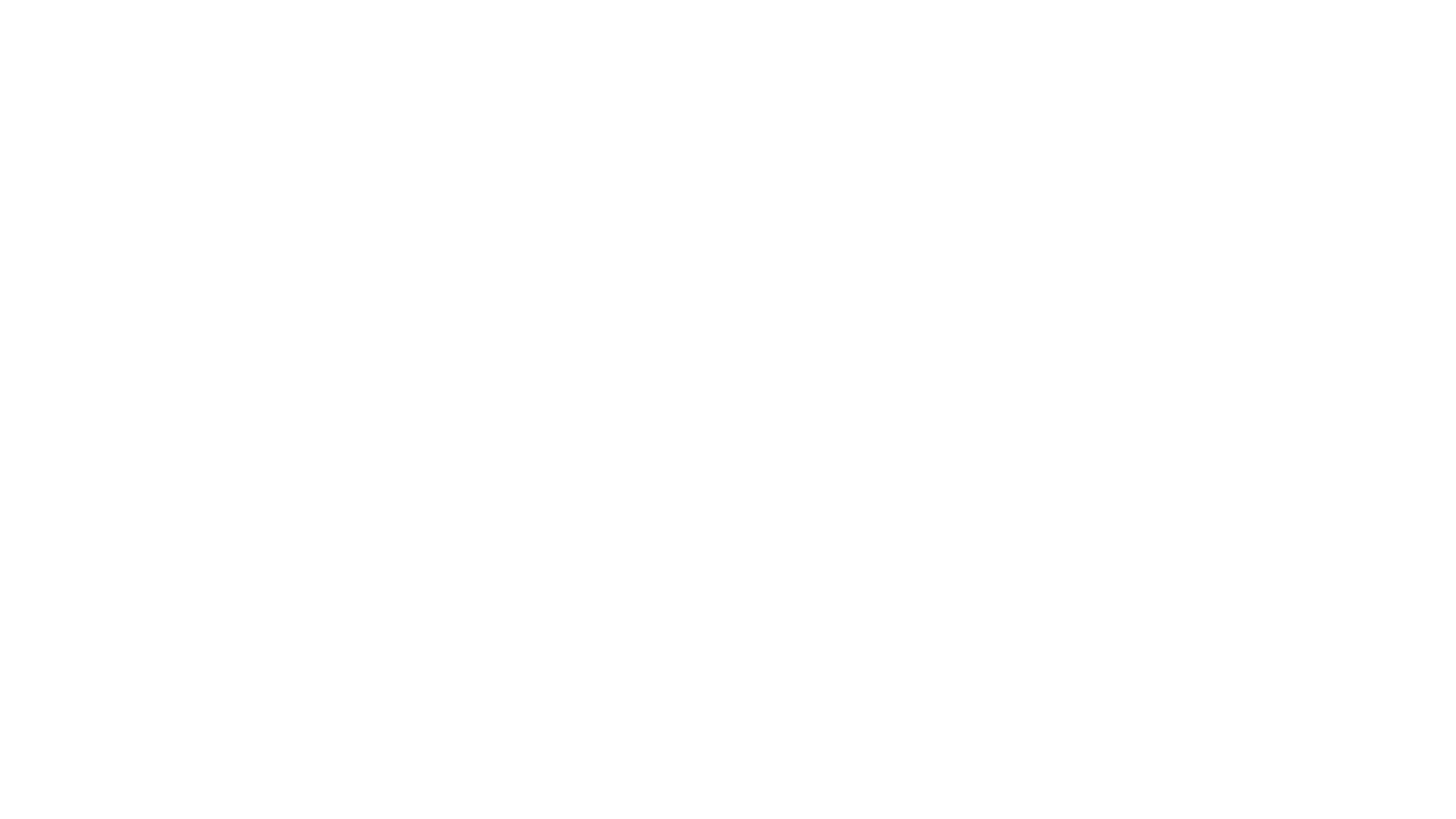 RECOGNIZING MEDIA BIAS
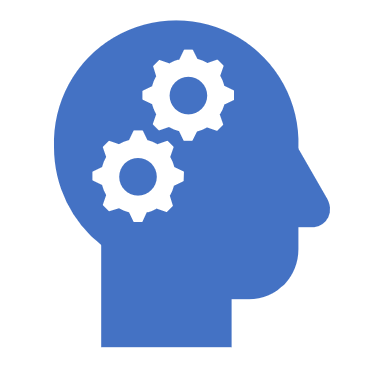 bias can manipulate and blind us
1. SPIN BIAS
Spin is vague, dramatic or sensational language. When journalists put a “spin” on a story, they push it away from objective, measurable facts. Spin is a form of media bias that clouds a reader’s view, preventing them from getting a precise take on what happened.
In the early 20th century, Public Relations and Advertising executives were referred to as “spin doctors.” They would use vague language and make unsupportable claims in order to promote a product, service or idea, downplaying any alternative views in order to make a sale. Increasingly, these tactics are appearing in journalism.
Examples of Spin Words and Phrases:
Emerge
Refuse
High-stakes
Landmark
Major
Critical
Offend
Wary of offending
Meaningful
Monumental
High-stakes
Serious
Crucial
Tirade
Latest in a string of...
Turn up the heat
Decrying
Stern talks
Facing calls to…
Even though
Significant
Spin words and phrases used to imply bad behavior: These words areoften used without providing hard facts, direct quotes, or witnessed behavior:
Finally
Acknowledged
Refusing to say
Dodged
Came to light
Surfaced
Emerged
Conceded
Admission
Admit to
To stir emotions, reports often include colored, dramatic, or sensational words as a substitute for the word “said.”
Mocked
Raged
Bragged
Fumed
Lashed out
Raged
Incensed
Scoffed
Frustration
Erupted
Rant
Boasted
Gloated
Examples of Spin media bias:
2. UNSUBSTANTIATED CLAIM BIAS
Journalists sometimes make claims in their reporting without including evidence to back them up. This can occur in the headline of an article, or in the body.
Statements that appear to be fact, but do not include specific evidence, are a key indication of this type of media bias.
Examples of Unsubstantiated Claims Media Bias:
3. OPINION STATEMENTS PRESENTED AS FACTS BIAS
Sometimes journalists use subjective language or statements under the guise of reporting objectively.
A subjective statement is one that is based on personal opinions, assumptions, beliefs, tastes, preferences, or interpretations. 
It is a statement colored by their specific perspective or lens and cannot be verified using concrete facts and figures within the article.
An objective statement, on the other hand, is an observation of observable facts . It is not based on emotions or personal opinion and is based on empirical evidence — what is quantifiable and measurable .
Words that signal subjective statements include:
Good/better/best
Bad/worse/worst
Is considered to be
It’s likely that
Seemingly
Dangerous
Extreme
Suggests
May mean that
Would seem
Could
Possibly
Apparently
Editorial reviews by AllSides found that some media outlets blur the line betweensubjective statements and objective statements, leading to potential confusion for readers, in two key ways:
Including subjective statements in their writing and not attributing them to a source. 
Placing opinion or editorial content on the homepage next to hard news, or otherwise not clearly marking opinion content as “opinion.”
Examples of Opinion Statements Presented as Fact:
4. SENSATIONALISM/EMOTIONALISM
Sensationalism the presentation of information in a way that gives a shock or makes a deep impression.
Sensationalist language is often dramatic, yet vague.
In recent years, some media outlets have been criticized for overusing the term “breaking” or “breaking news,” which historically was reserved for stories of deep impact or wide-scale importance.
Words and phrases used by the media that signal sensationalism/emotionalism include:
Shocking
Explosive
Remarkable
Slams
Rips
Forcing
Chaotic
Warning
Lashed out
Embroiled in...
Onslaught
Torrent of tweets
Scathing
Desperate
Showdown
Ex. of Sensationalism/Emotionalism Media Bias:
5. MUDSLINGING/Ad Hominem BIAS
Mudslinging is a type of media bias when unfair or insulting things are said about someone in order to damage their reputation. 
Ad hominem (Latin for “to the person”) attacks are attacks on a person’s motive or character traits instead of the content of their argument or idea.
Examples of Mudslinging:
6. MIND READING BIAS
Mind reading occurs in journalism when a writer assumes they know what another person thinks, or thinks that the way they see the world reflects the way the world really is.
Examples of Mind Reading:
7. SLANT BIAS
Slant occurs when journalists tell only part of a story. 
Includes cherry-picking information or data to support one side. 
Slant prevents readers from getting the full story, and narrows the scope of our understanding.
Examples of Slant:
8. FLAWED LOGIC BIAS
Flawed logic or faulty reasoning is a way to misrepresent people’s opinions or to arrive at conclusions that are not justified by the given evidence. 
Flawed logic can involve jumping to conclusions or arriving at a conclusion that doesn’t follow from the premise.
Examples of Flawed Logic:
9. BIAS BY OMISSION
Bias by omission is a type of media bias in which media outlets choose not to cover certain stories or omit information that would support an alternative viewpoint.
Media outlets sometimes omit stories in order to serve a political agenda. Sometimes, a story will only be covered by media outlets on a certain side of the political spectrum.
LEFT NOT cover military, such as attack in Ben Gazi
RIGHT NOT cover climate change, such as the Paris Agreement
Examples of Bias by Omission:
10. Omission of Source Attribution
An informative, balanced article should provide the background or context of a story, including naming sources (publishing “on-the-record” information).
It is sometimes useful or necessary to use unnamed sources, because insider information is only available if the reporter agrees to keep their identity secret. 
Journalists should make it clear that they are offering second-hand information on sensitive matters. 
This fact doesn’t necessarily make the statements false, but it does make them less than reliable.
Examples of Omission of Source Attribution:
11. BIAS BY PLACEMENT
Bias by story placement is one type of bias by placement. 
The stories that a media outlet features "above the fold" or prominently on its homepage and in print show which stories they really want you to read, even if you read nothing else on the site or in the publication. 
Many people will quickly scan a homepage or read only a headline, so the stories that are featured first can reveal what the editor hopes you take away or keep top of mind from that day.
Bias by viewpoint placement is a related type of bias by placement. 
This can often be seen in political stories. 
A balanced piece of journalism will include perspectives from both the left and the right in equal measure.
Examples of Bias by Placement: